BASIC GENETIC TERMS-I
Asist. Prof. Nuket Bilgen, DVM, PhD.
Ankara University 
Veterinary Faculty
Department of Genetics
Aim of this class
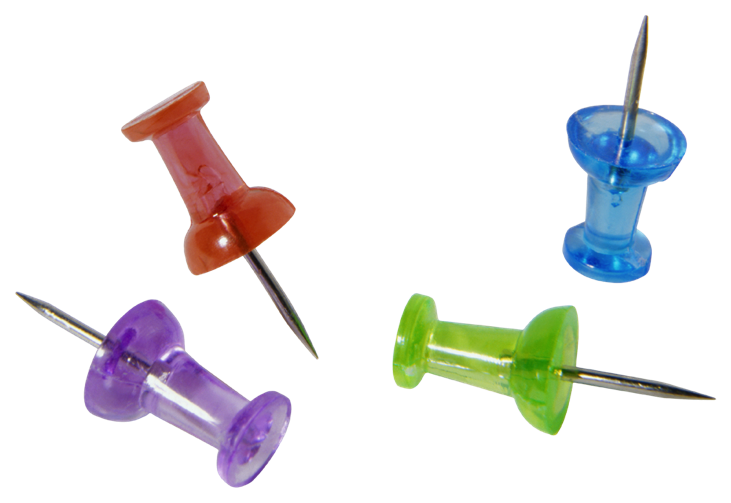 to brush up your knowledge
on genetics, since we all know some ?
is to explain terms and make definitions so that you can follow the subjects related to Genetics and understand how it works. 
The field of Genetics is developing quickly so we need to have a solid base to place bricks!
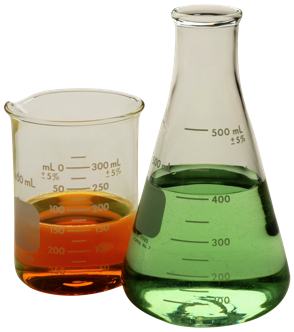 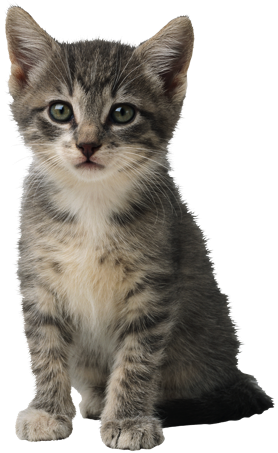 As you must have heard, 

cloning animals, 

Finding causative mutations
threating diseases by gene therapy, 

and solving criminal events by forensic genetics…
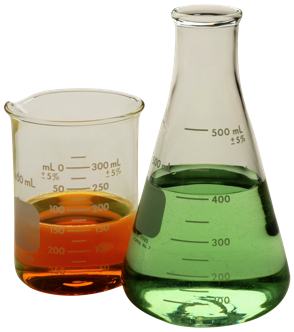 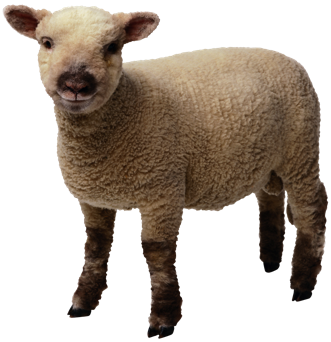 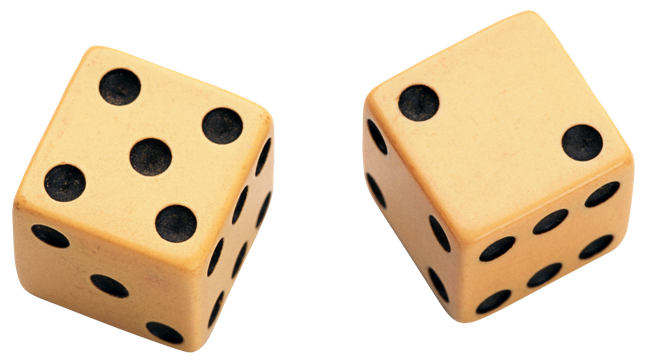 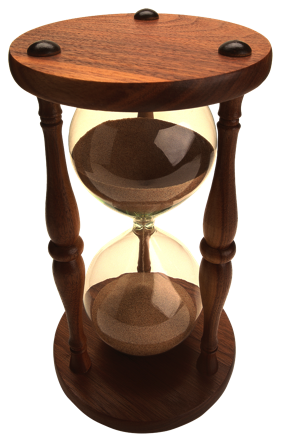 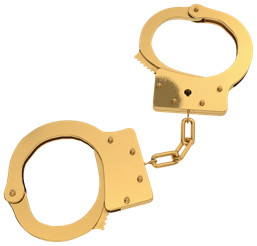 Aim of this class
I plan to give you some examples and basic principles of how such events are possible 


Since we are all living organisms, genetics effects our health. 

I will give you several examples which you can came across in your daily life and make inferences and.
Genetics
Genetics is the study of inheritance. The field of science that examines how traits are passed from one generation to the next.
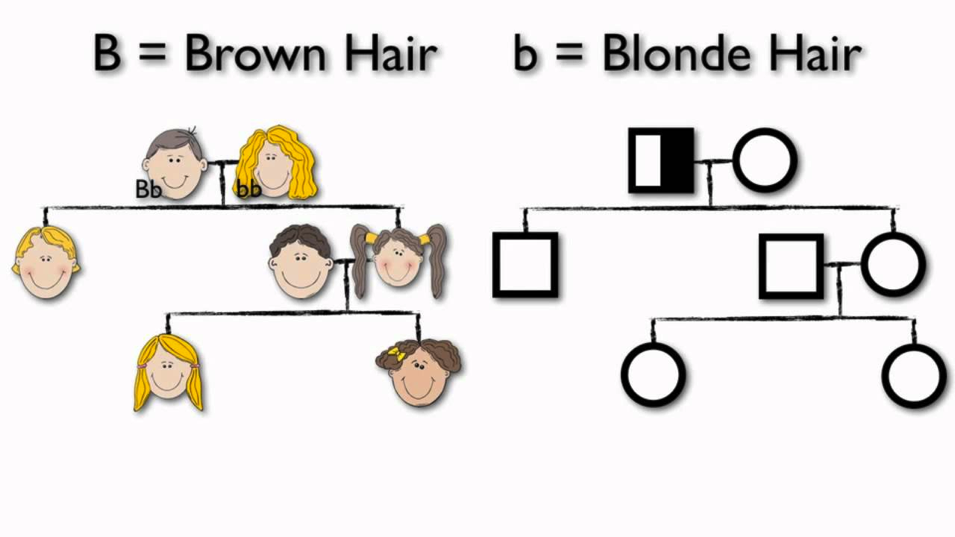 The Simpsons
Marge
Homer
Bart
Lisa 
Maggie
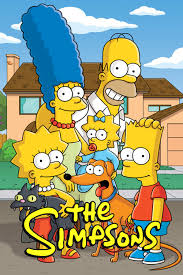 Hair color?
Hair shape?
Body type
Eyes
https://www.slideshare.net/Maria__Carmen/simpsons-inheritance-powerpoint-11214738
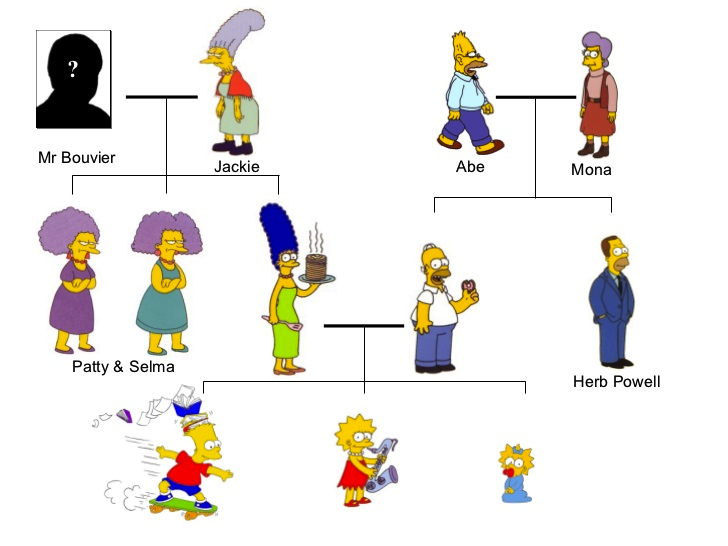 What about children’ hair?
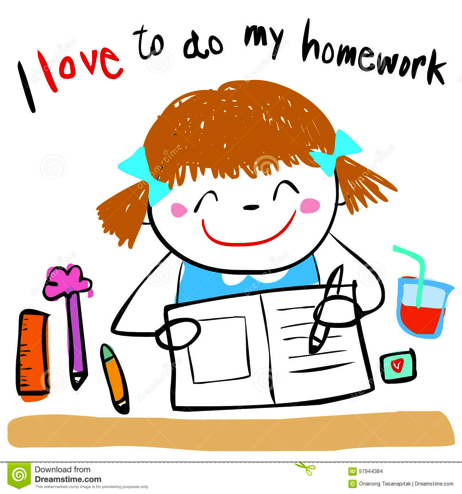 Homework
Prepare an example, 
Can be a family in a movie you like,
comics you like…
It can be your own family.
Bring a family photo and you have to make brief introduction about the family –who is related to whom etc.-
Since every living thing on earth wants to make copy of itself or pass on genes, genetics affects all living things. 
Genes are the small DNA pieces, units of inheritance which controls everything like
			looks, behaviour, 
			how species reproduce, 
			production traits.
Genetics is the center of all biological subjects because biology depend on genes…
Plants, animals, human, bacteria, virus
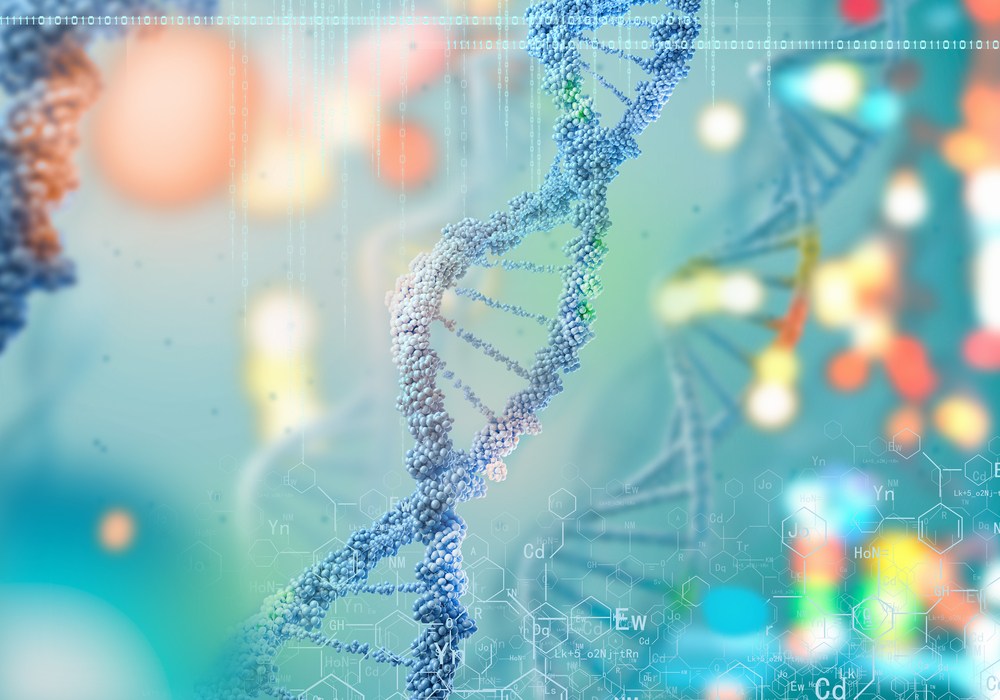 https://www.coopergenomics.com/blog/disease-awareness/a-week-in-genetics/
Brief History and Subdivisions
Genetics is relatively new department when we compare it with other divisions.
1859 Discovery of Natural Selection by Charles Darwin.



1865 Discovery of hereditary transmitted in units by Gregor Mendel
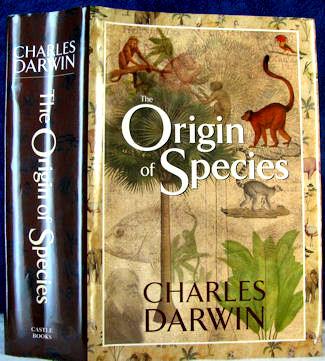 Brief History
1865  Mendel, pea 7 characters plant hybrids 
Science community didn’t take  into account, HARD TO UNDERSTAND!





1875-1880  Cell and nucleus role put forth
1883 Roux-Weisman importance of chromosome in inheritance
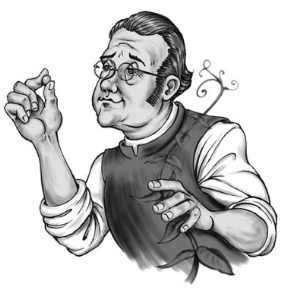 Brief History and Subdivisions
1869DNA isolated by Friedrich Miescher


1879Mitosis described


1900 Rediscovery of Mendel’s work by DeViries, Correns and von Tschermak
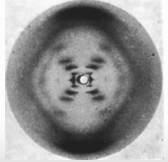 Genetik kavramının tanımı veTarihçe
1902 discovery of chromosomes by Walter Sutton.

1911 Morgoan and Sturtvent “Chromosomes carry genes”
1931 McClintock recombination event
1953 Structure of DNA???
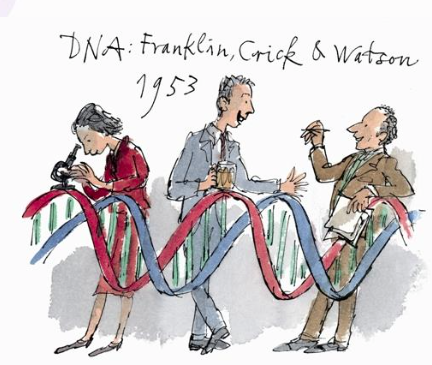 Discovery of Natural Selection by Charles Darwin
What is the basis of evolution?
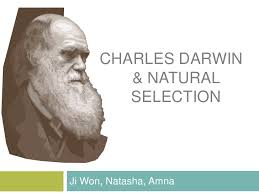 Discovery of Natural Selection by Charles Darwin
It is actually really simple;
ability to survive and reproduce.
How are we able to survive and have ability to adapt?
These abilities depend on genetic diversity.
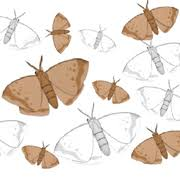 Think
Lets think,what would happen if genetic diversity doesn’t exist in species
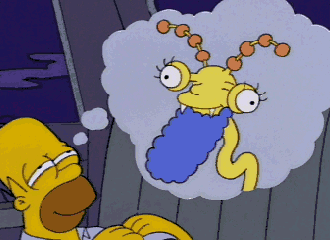 Famines extinction

Loss of biodiversity extinction

Defaunation extinction
Great Irish famine 1845–49
Great Famine, (Irish Potato Famine, Great Irish Famine, or Famine of 1845–49) occurred in Ireland
Phytophthora infestans infected potato crop causing a disease that destroys both the leaves and the edible roots, or tubers, of the potato plant. 
The Irish famine was the worst to occur in Europe in the 19th century.
https://www.britannica.com/event/Great-Famine-Irish-history
Great Irish famine 1845–49
Potato valued as a great food supply.
But the heavy reliance on just one or two high-yielding types of potato greatly reduced the genetic variety that ordinarily prevents the decimation of an entire crop by disease, 
thus the Irish became vulnerable to famine.
https://www.britannica.com/event/Great-Famine-Irish-history
1 million people died of hunger
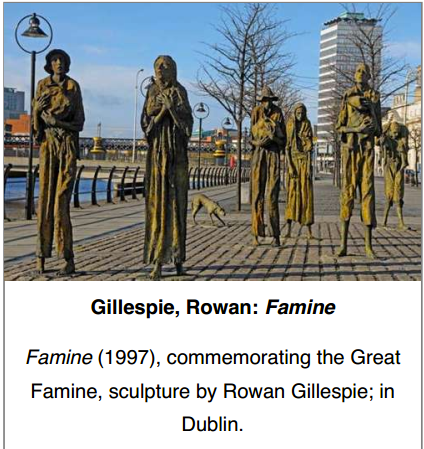 https://www.britannica.com/event/Great-Famine-Irish-history
[Speaker Notes: 1million people died of hunger]
Discovery of Natural Selection by Charles Darwin
Darwin found several species of a bird species (finch) adapted to different environments. 
They also differed in beak shape, food source, and how food was captured.
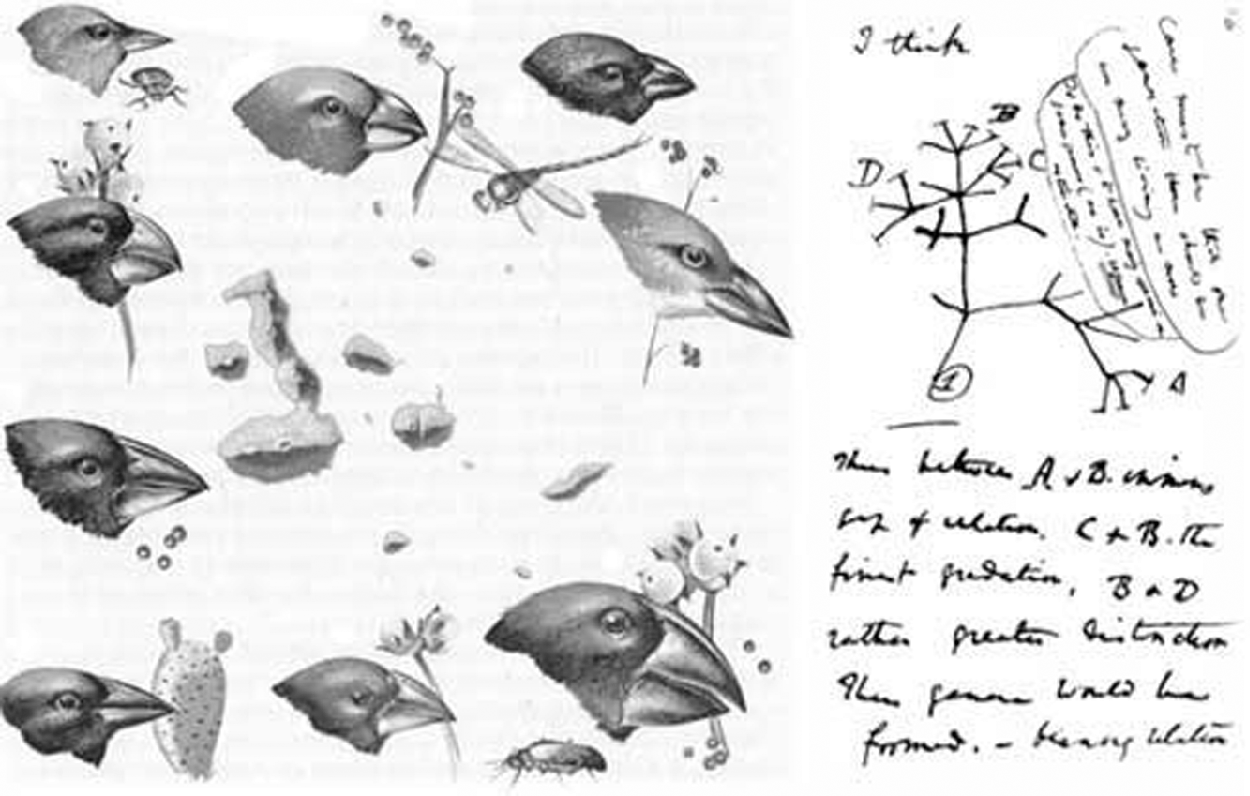 https://doi.org/10.1017/9781316771488.006
Darwin and Wallace developed similar theory on natural selection. 
They presented their theory at the Linnaean Society in 1858.
Darwin published his book, Wallace returned to his studies on biogeography.
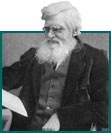 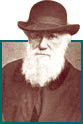 Brief History
Gregor MENDEL 
In 1860s he defined biological factors which play an important role inheritance, and named them as “units”.
Genes are the main subject of genetics.
From this ground, 
population genetics, 
studies on evolution, 
association work on genes and characters… and many other research areas
Brief History and Subdivisions
Genetics is generally divided into four major subdivisions:
✓ Classical, or Mendelian, genetics: A discipline that describes how physical characteristics (traits) are passed along from one generation to another.
✓ Molecular genetics: The study of the chemical and physical structures of DNA, its close cousin RNA, and proteins. Molecular genetics also covers how genes do their jobs.
✓ Population genetics: A division of genetics that looks at the genetic makeup of larger groups.
✓ Quantitative genetics: A highly mathematical field that examines the statistical relationships between genes and the traits they encode.